Inference Round Table
Linda Puckett
J. Frank Dobie High School
Houston, Texas
P – Parameter
C – Conditions
C – Calculations
I - Interpretation
H – Hypothesis
C – Conditions
C – Calculations
C - Conclusion
Acronyms work, IF they remember them!
Kagan 
Cooperative Learning
Round Table Activity
Groups of 3 or 4 students
Worksheet set up
Procedure
ALL work first block
Pass papers
Grade block (discussion, if needed) & initial
ALL work next block
REPEAT until all blocks complete and correct
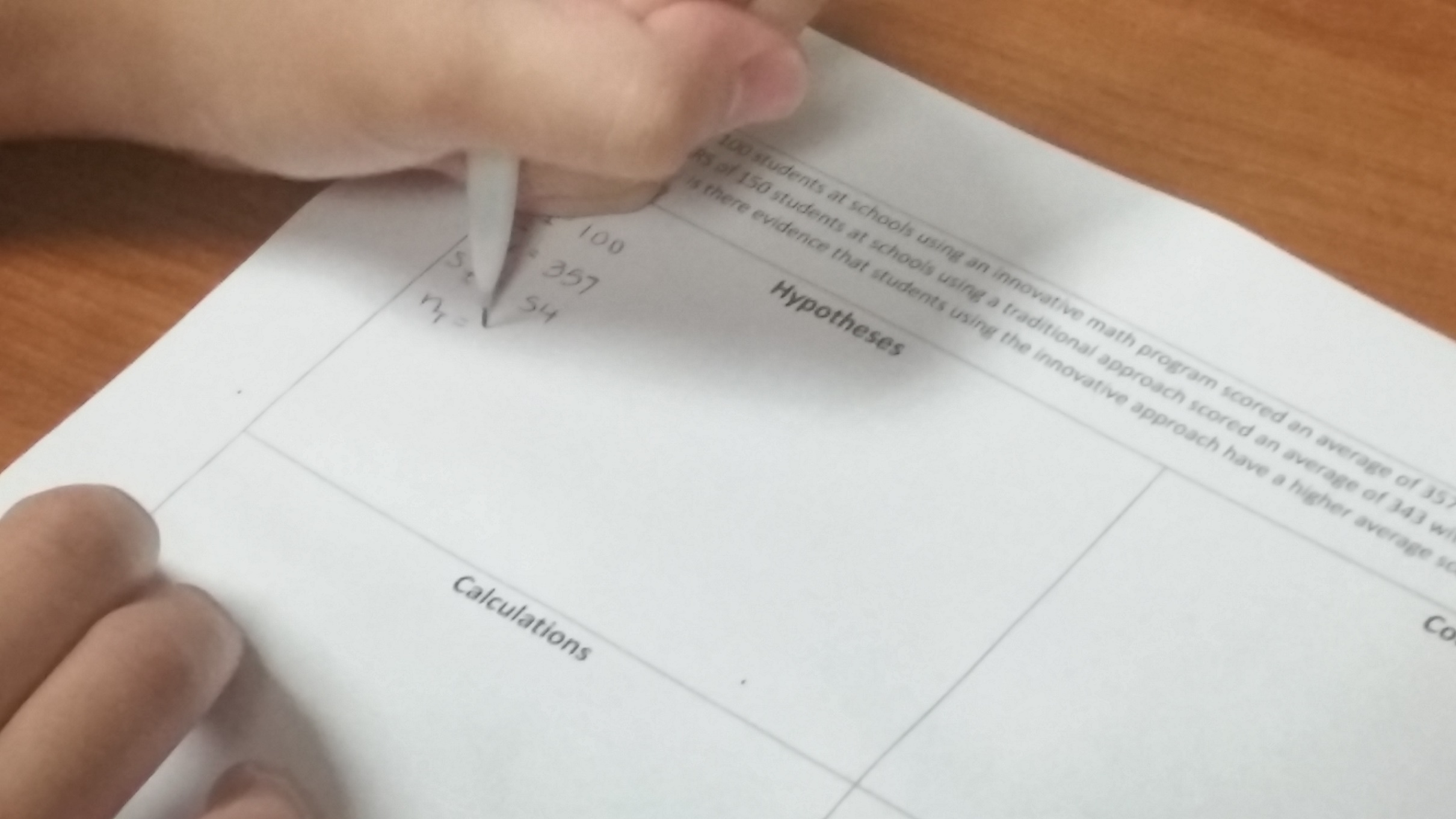 Stating the hypotheses and the given information
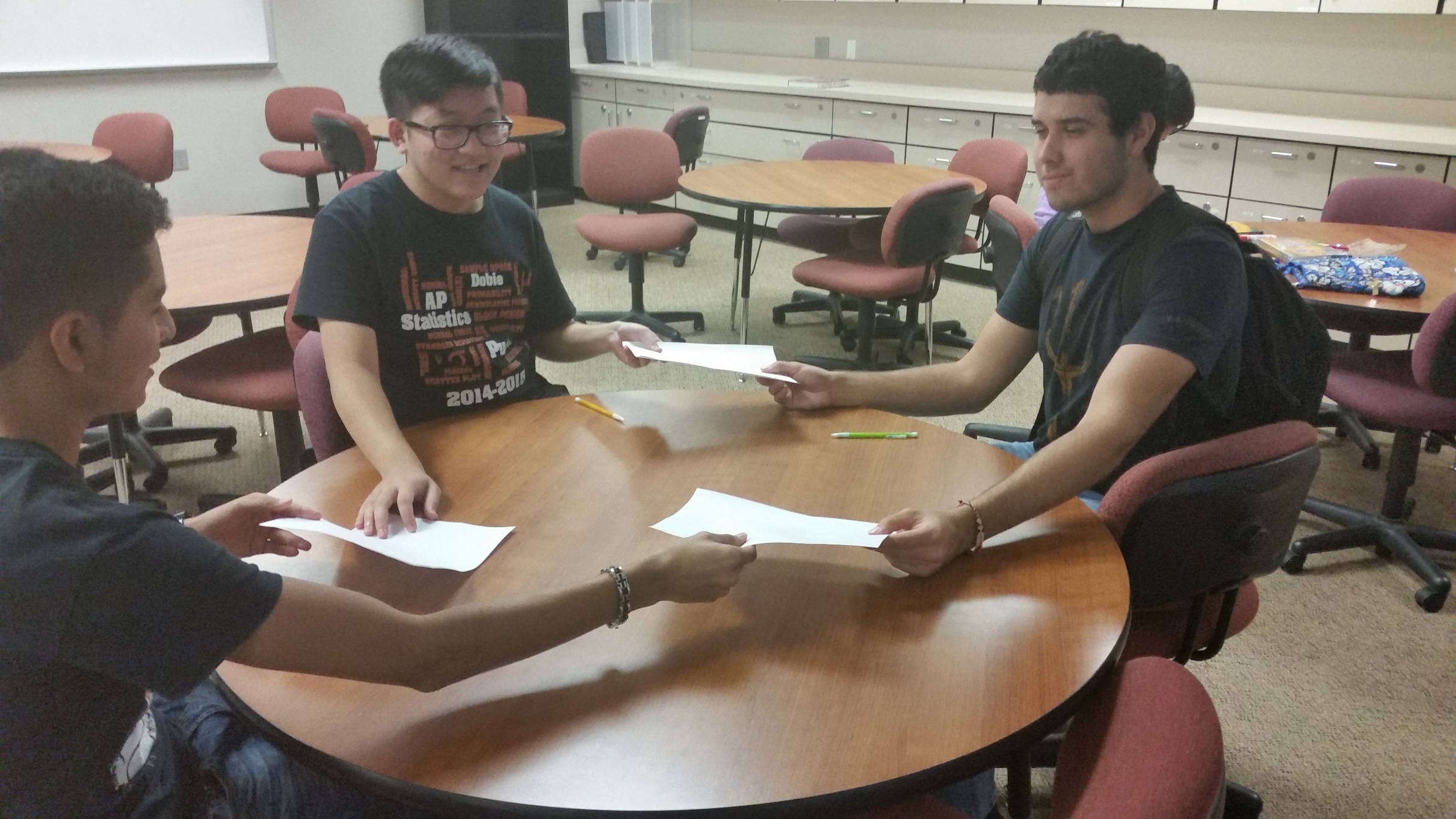 Passing the papers
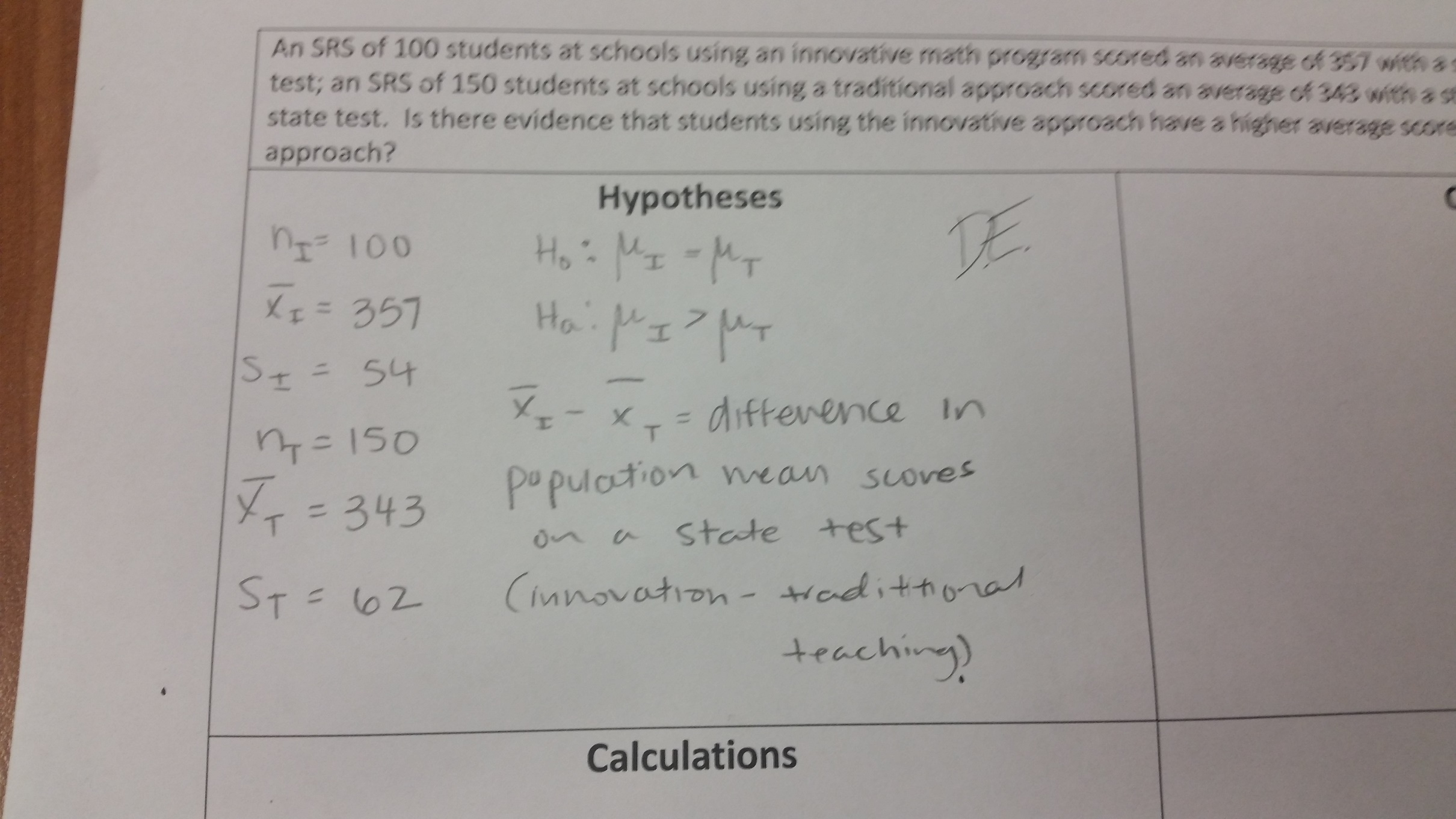 Grading and initialing the completed box.
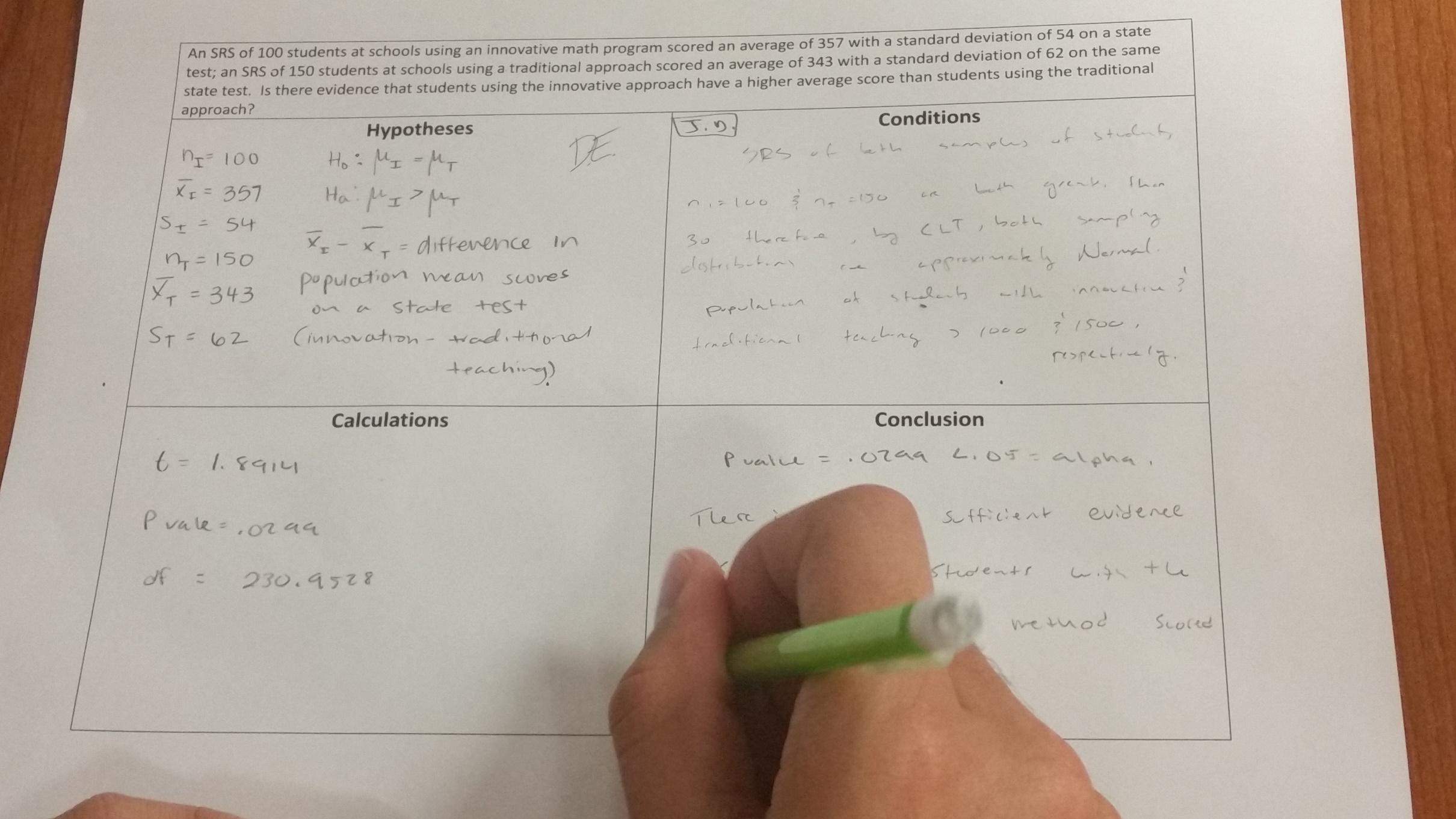 Students repeat the process for the “Conditions” using the paper they GRADED.

Pass again.

Grade again.

Repeat until ALL boxes are complete.

Return paper to original owner.
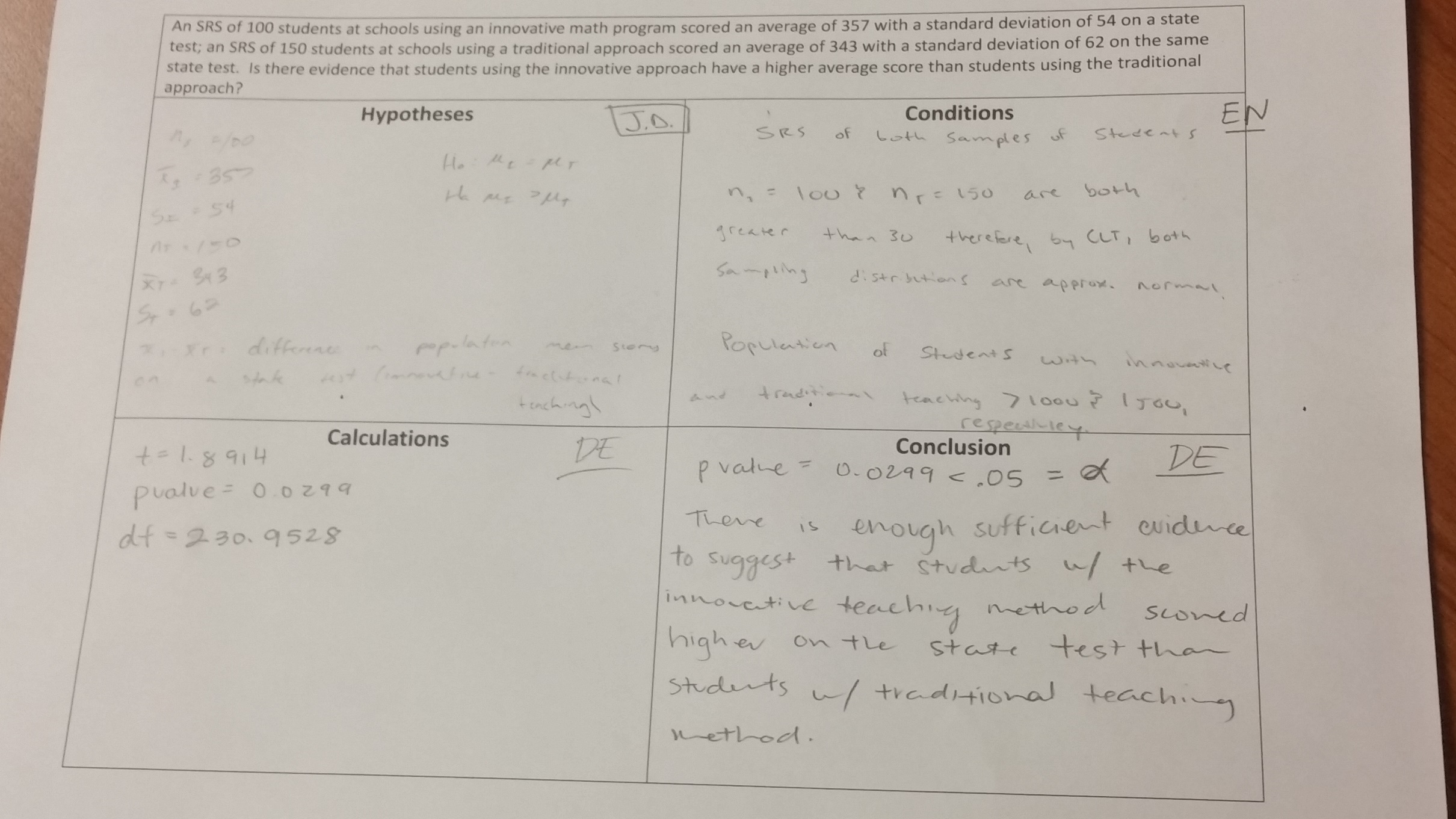 Completed Hypothesis Test.
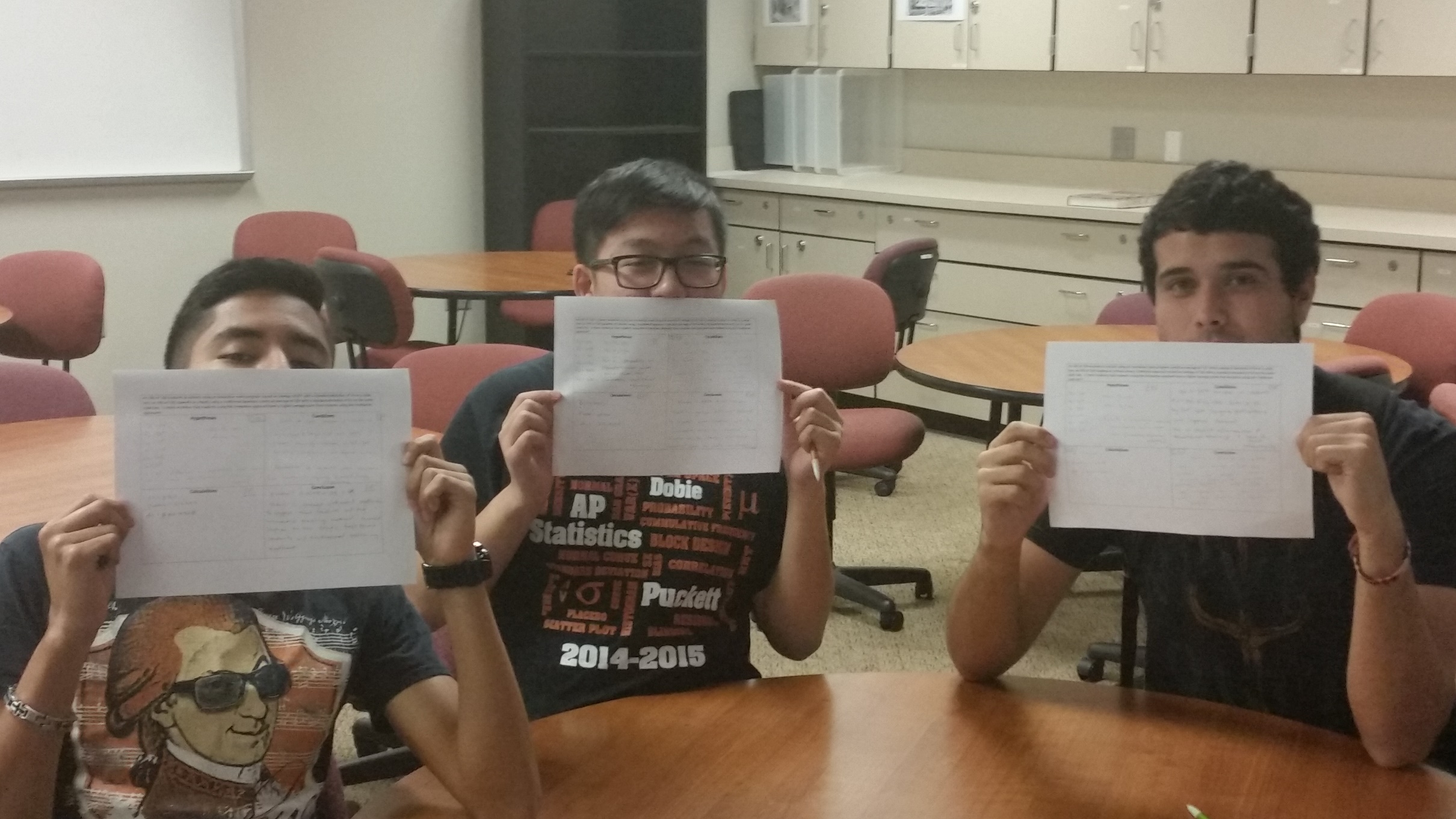 Student has a completed & CORRECT Hypothesis Test
Work one together as a class

Students work one as a table

Assign homework for student to work independently
Visual
Aural
Read/Write
Kinesthetic
Issues that come up“What box does ___ go in?”		(it doesn’t matter)“Do I HAVE to use the boxes?”		(No)“What if I put the information in the ‘wrong’ box?”		(it doesn’t matter)